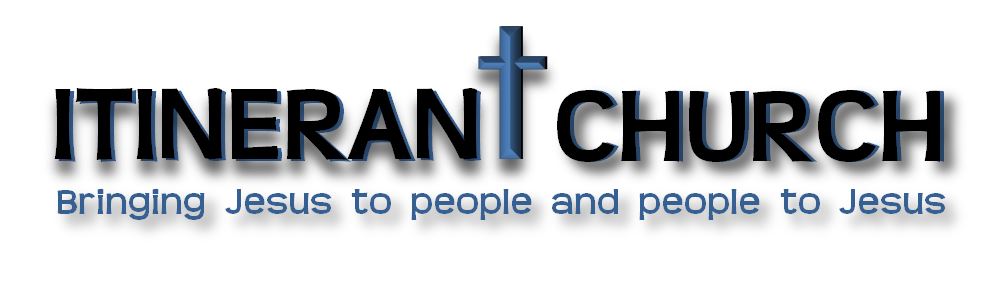 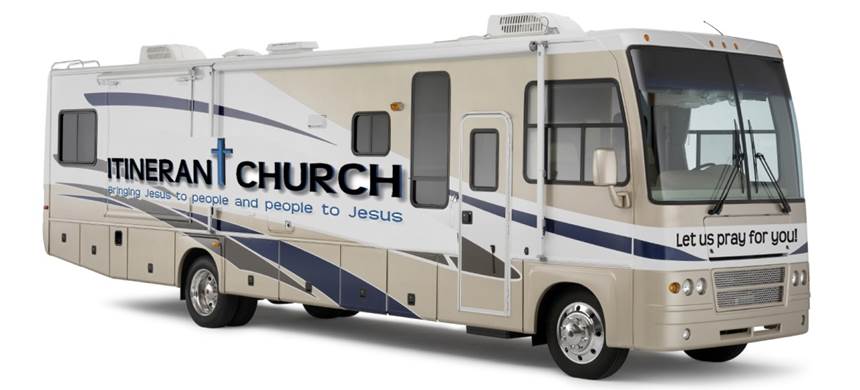 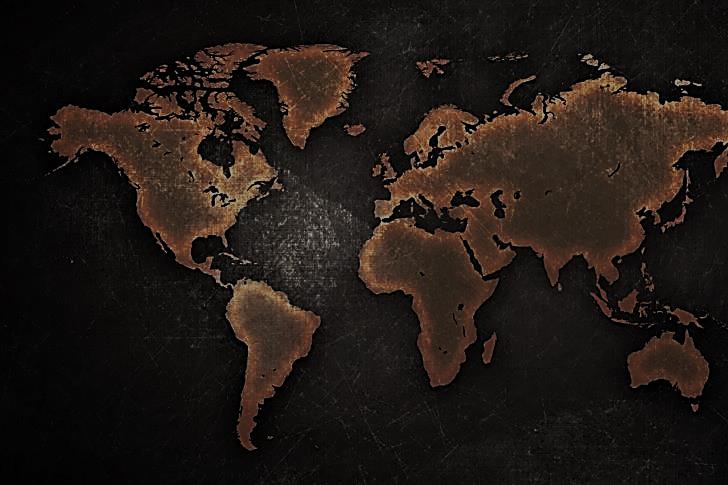 COMMISSION
COMMISSION
GO then and make 
disciples of all nations, 
baptizing them in the 	name of the Father 
	and of the Son and of the Holy Spirit.
		Teaching them to observe 
	            everything that I have commanded you, and behold, I am with you all the days, 
to the close and consummation of the age.

Matthew 28:19-20
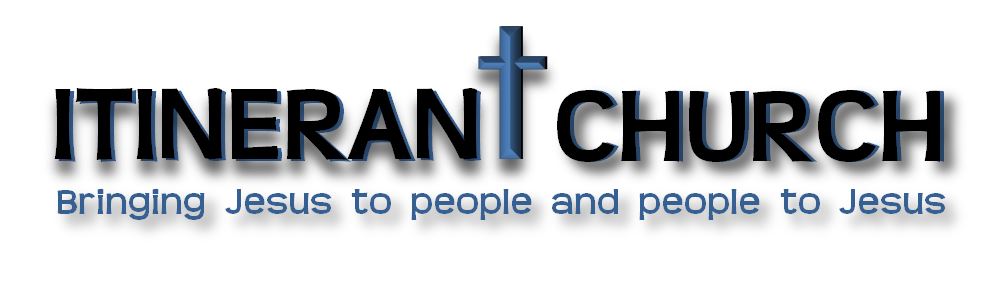 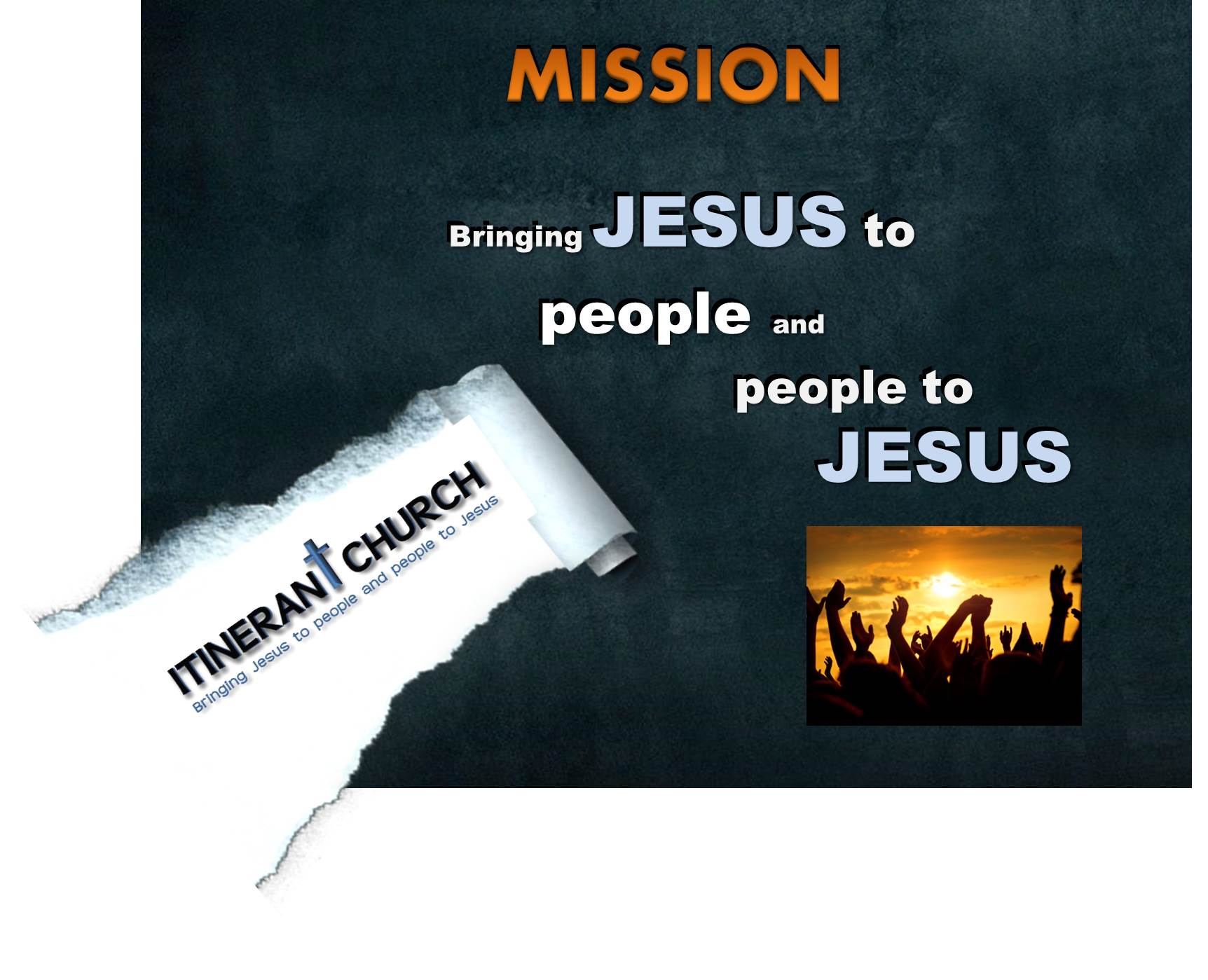 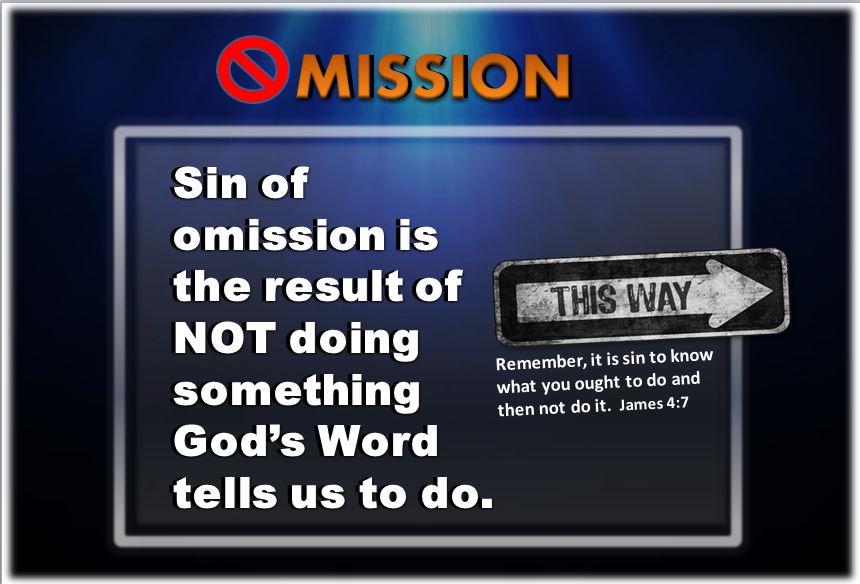 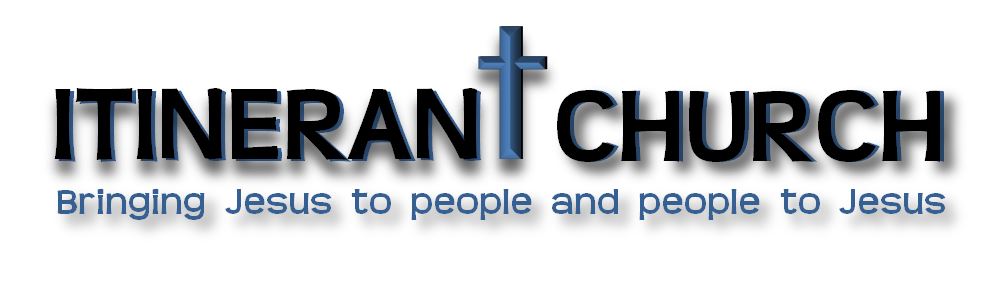 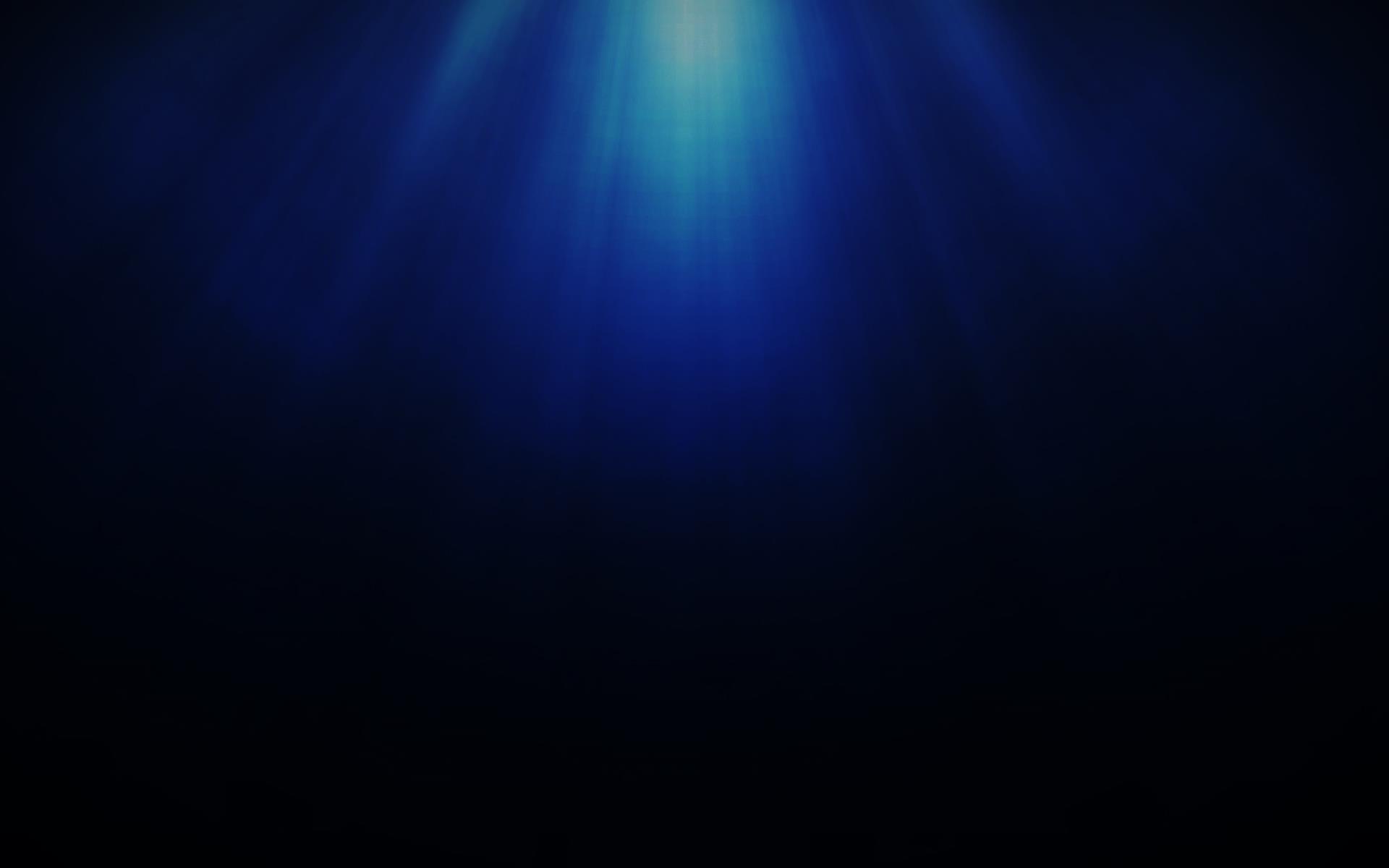 HISTORY
HISTORY
For years I observed in the life of Jesus a pattern of                  	GOING 
		versus a 
	  waiting to come
 	             approach. 

Jesus did   GO everywhere to 
everyone. He walked, got into a boat, hopped on a donkey and if He had a RV at the time, He would have probably used that too. 

I also realized that we need to create an environment that fosters on people’s hearts a disposition to listen to what we have to say about Jesus and to receive what Jesus has for them.
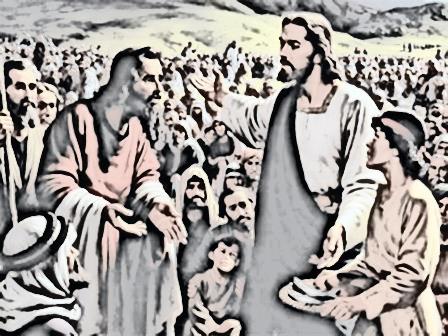 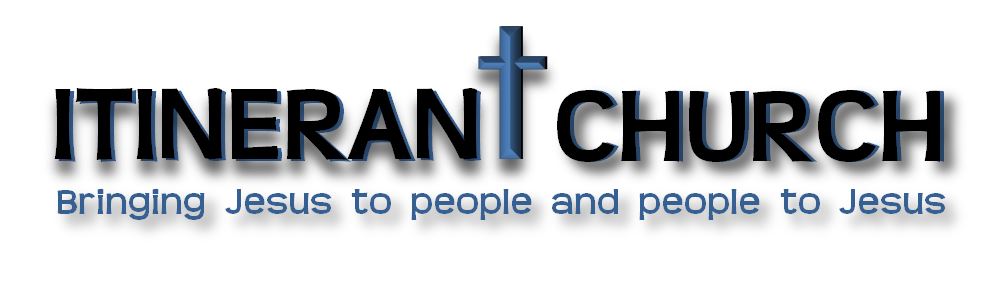 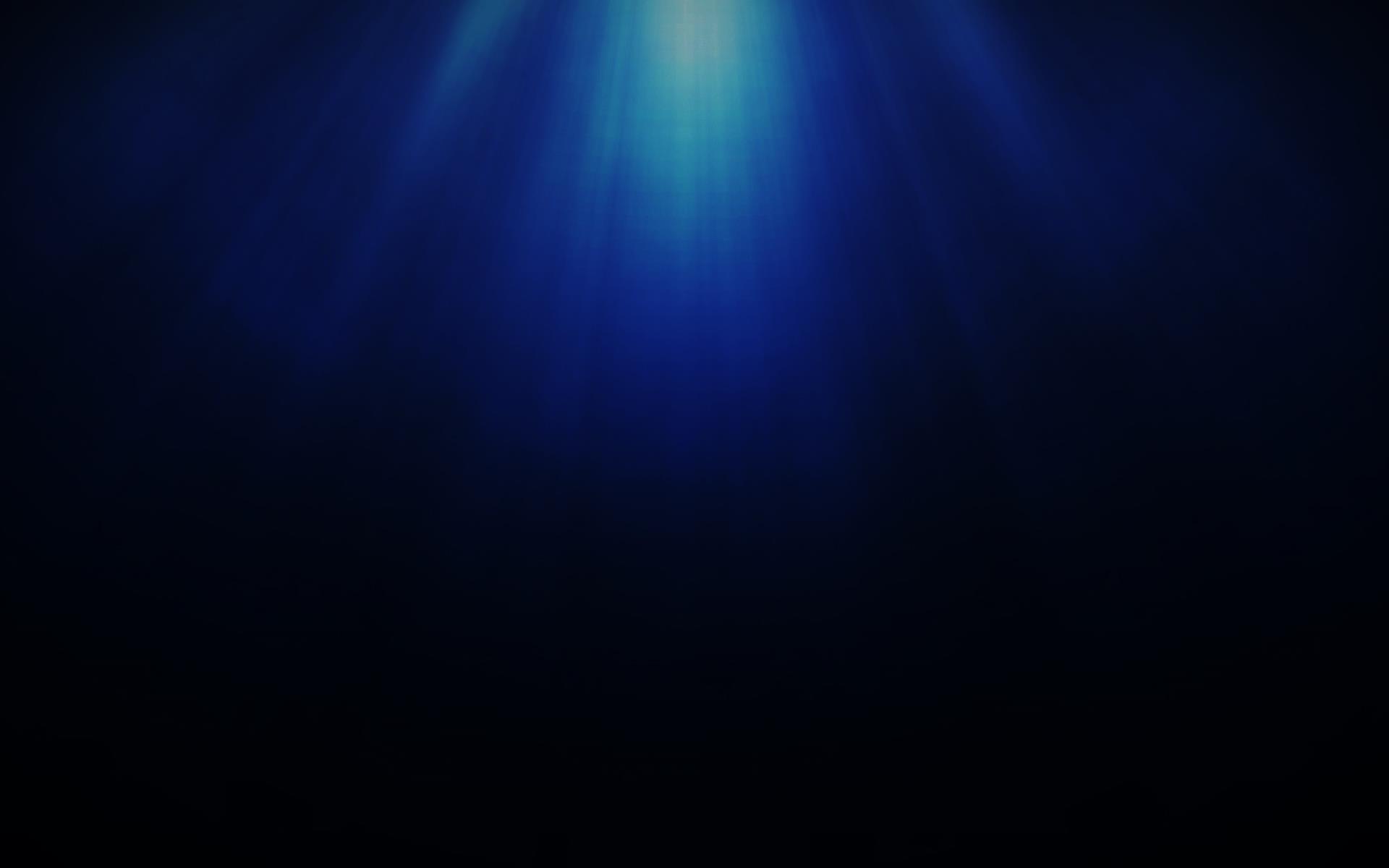 ACTION
ACTION
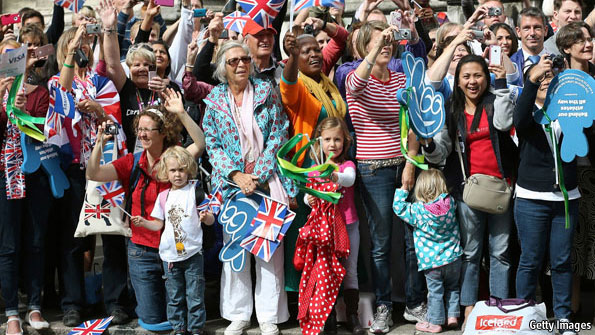 Jesus did GO 
EVERYWHERE to 
everyone
Jesus tells us: … Did you not know that I MUST be about My Father’s business? Luke 2:49

Mark 1:38 - “Let us GO into the next towns, that I may preach there also, because for this PURPOSE I have come forth.”

Mark 2:15 - Later, Levi invited Jesus and His disciples to his home as dinner guests, along with many tax collectors and other disreputable sinners. There were many people of this kind among Jesus’ followers.
 
John 4:3-5 - Jesus left Judea and returned to Galilee. It was necessary for Him to GO …
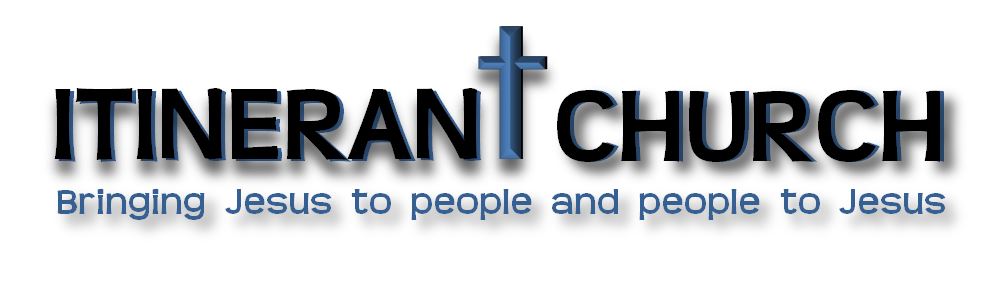 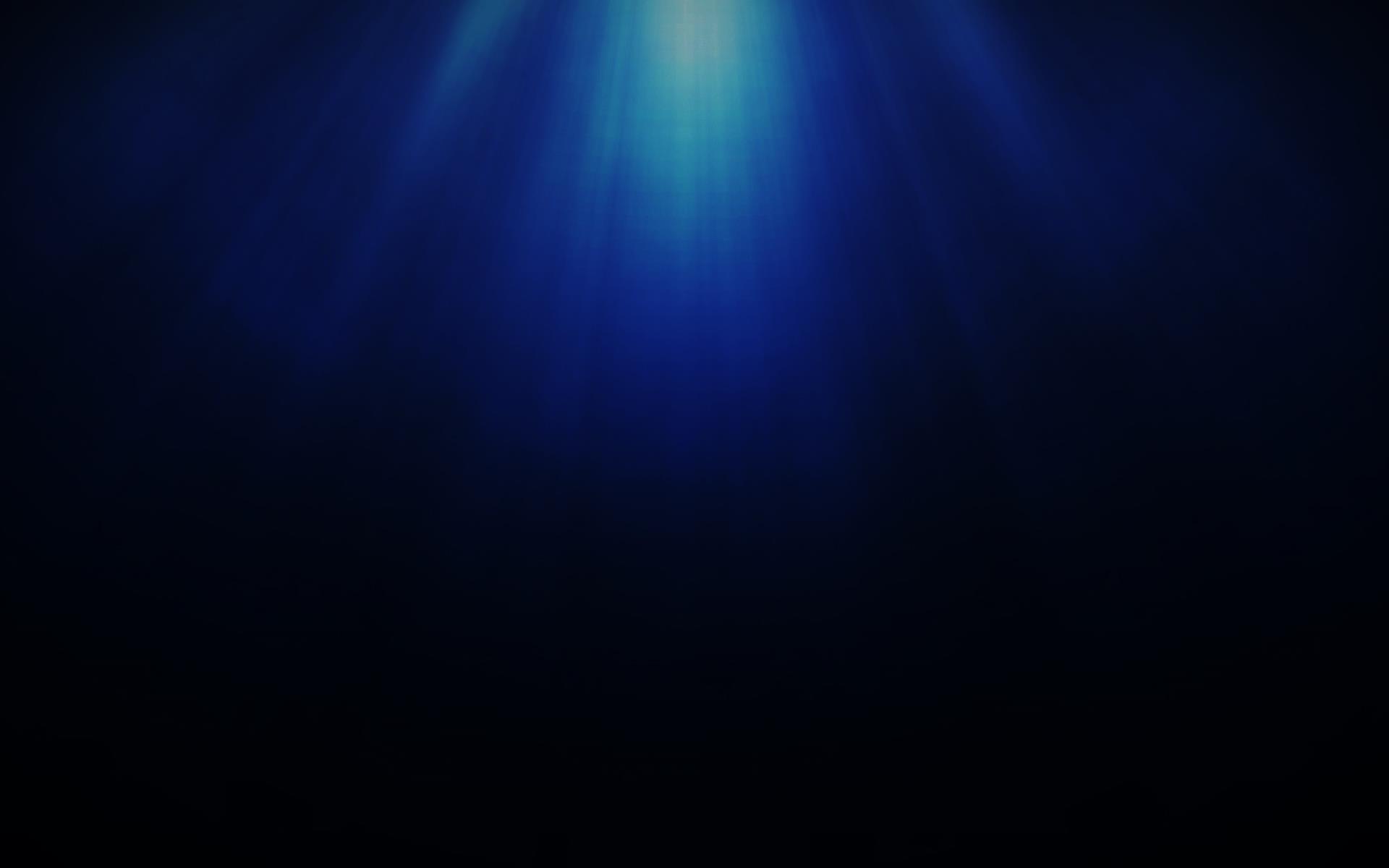 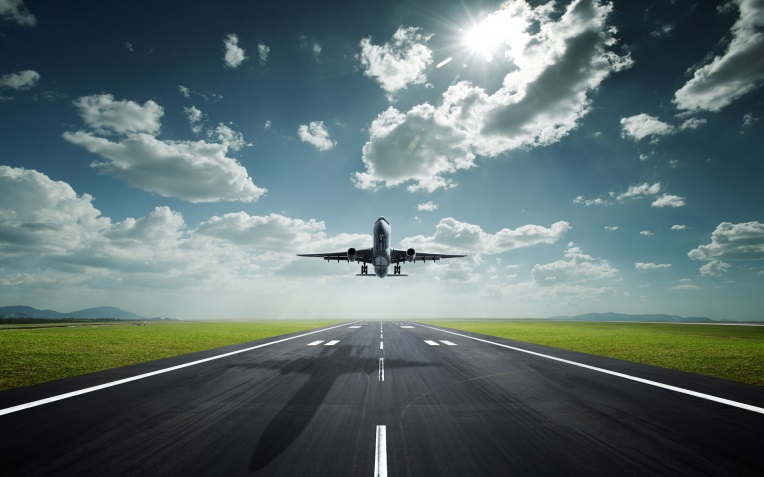 Approach >>>
Approach >>>
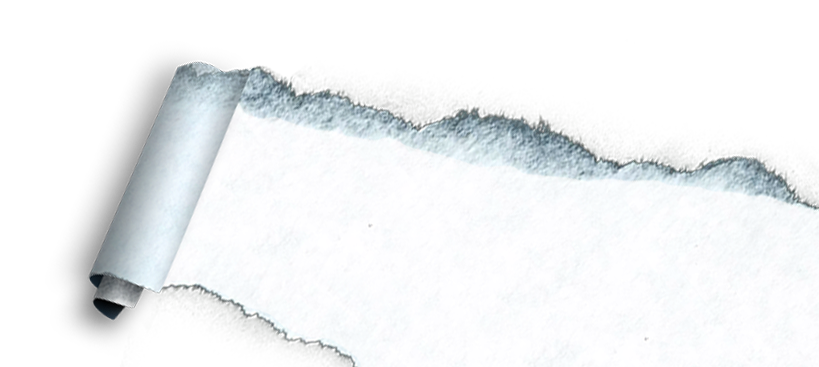  Community and Relationship building	
		
	   Individual and Group:   
Bible Teaching
Divorce care
Prayer Time

     Men, Women and Couples counseling
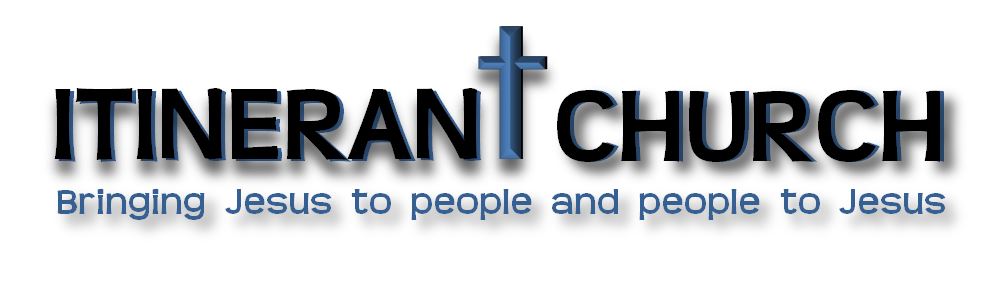 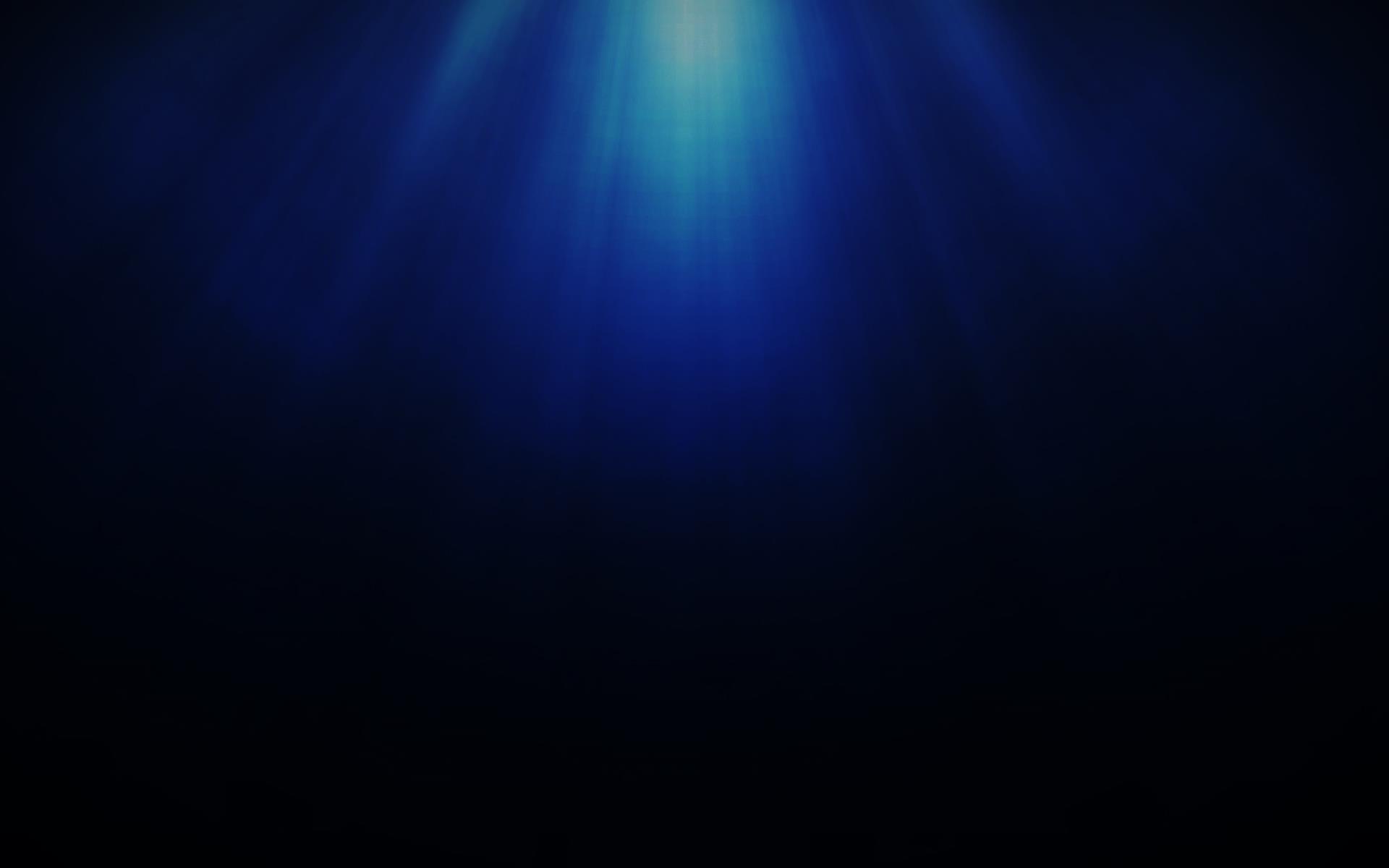 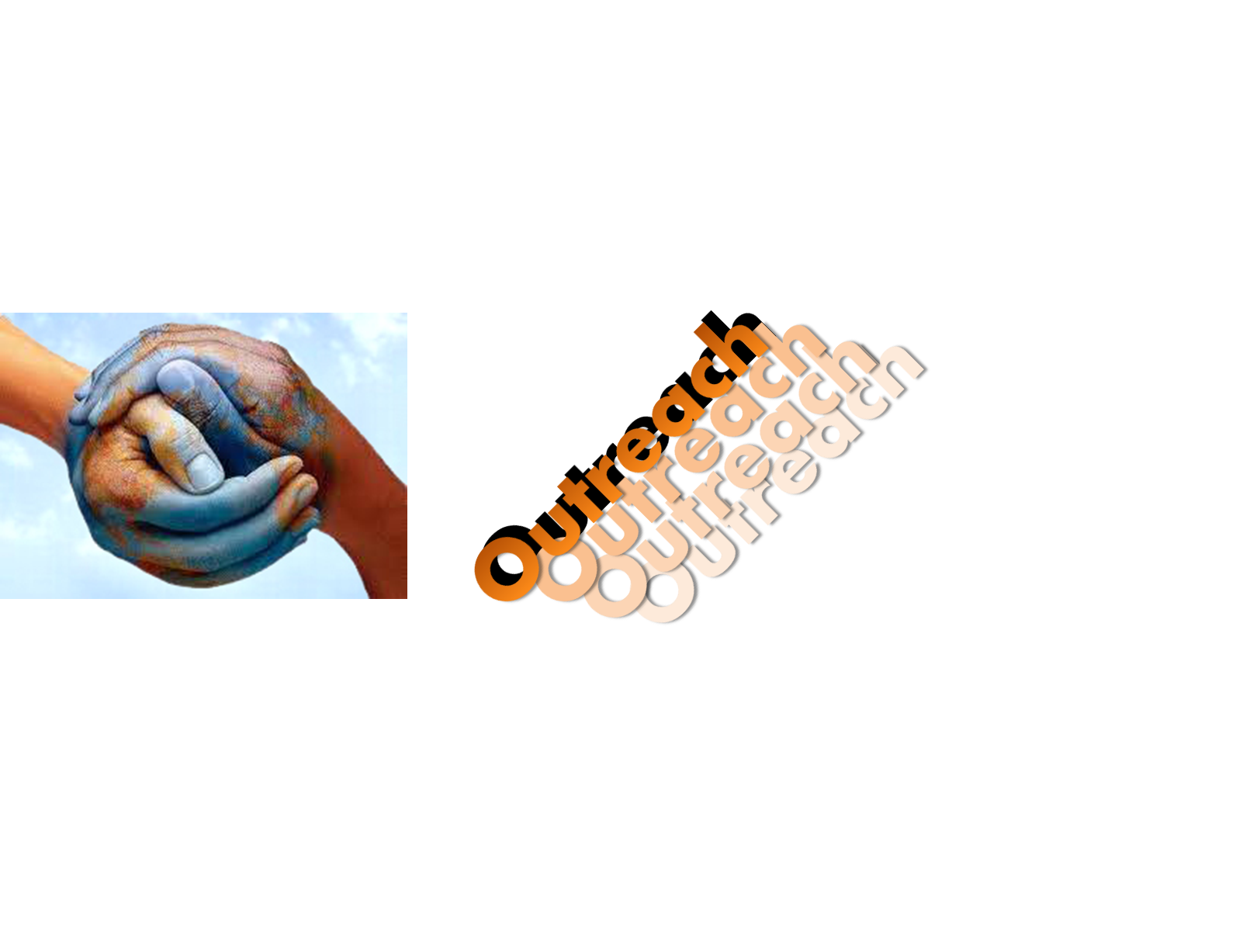  People at camping sites, beaches,  RV parking,              	recreational parks, sports games… 
 
Travelers, bus and truck drivers… 

Local residents and motorcycle riders.
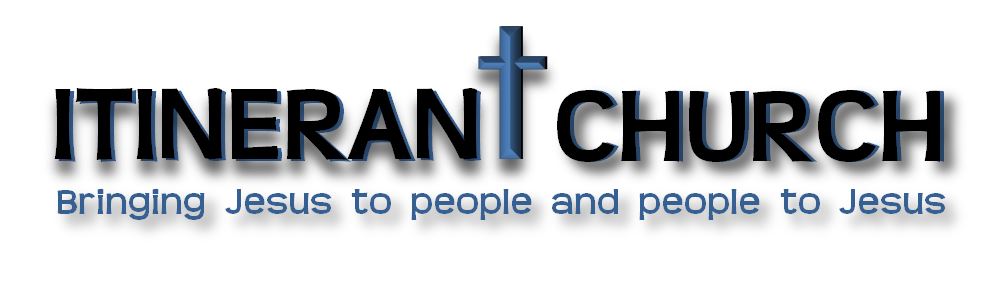 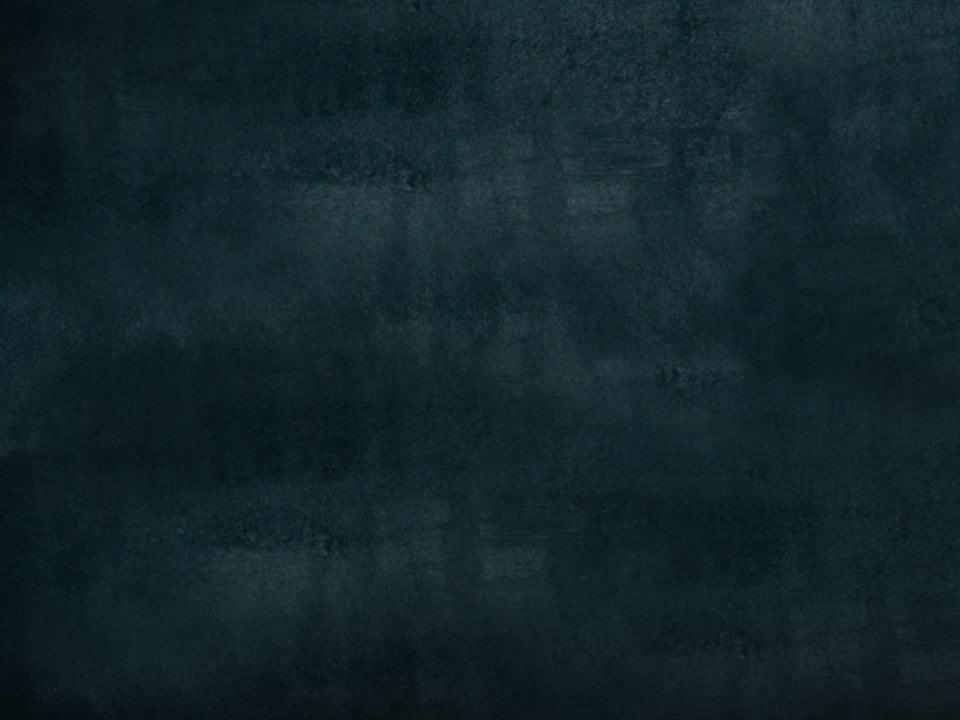 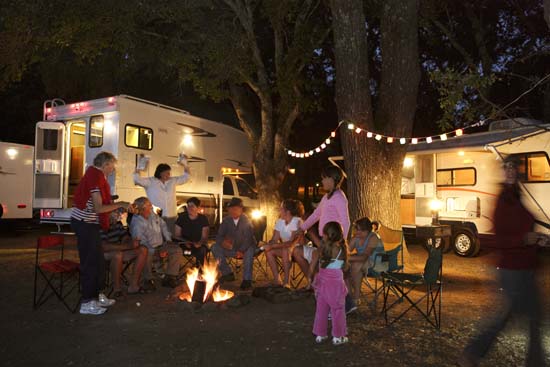 Community
Communion
“For where two or  three gather in my name, there am I with them.”
Matthew 18:20
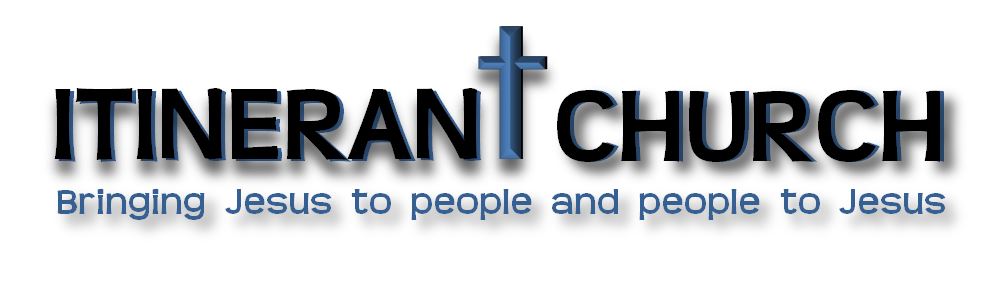 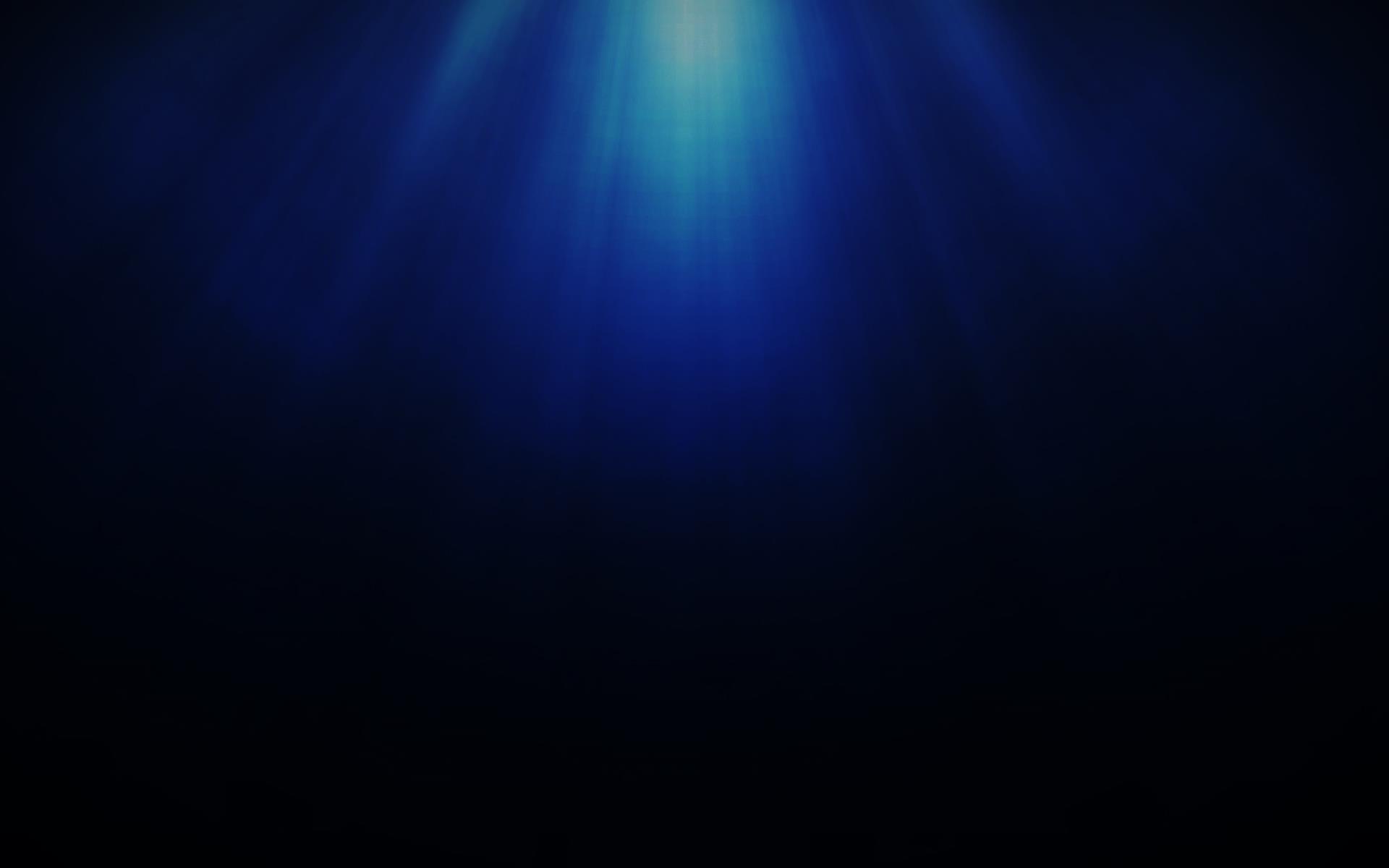 Strategy
Strategy
To travel on a RV … Bringing  JESUS to people 
				and people to JESUS
YouTube Channel videos

                

                                 
Send-off date:  God knows 
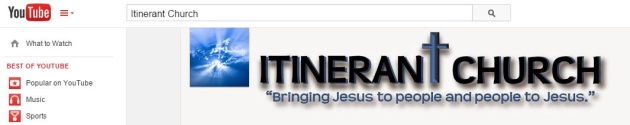 Website: www.ItinerantChurch.org
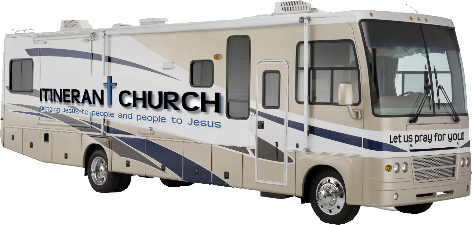 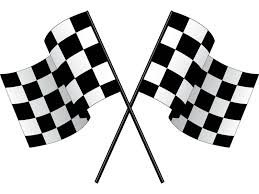 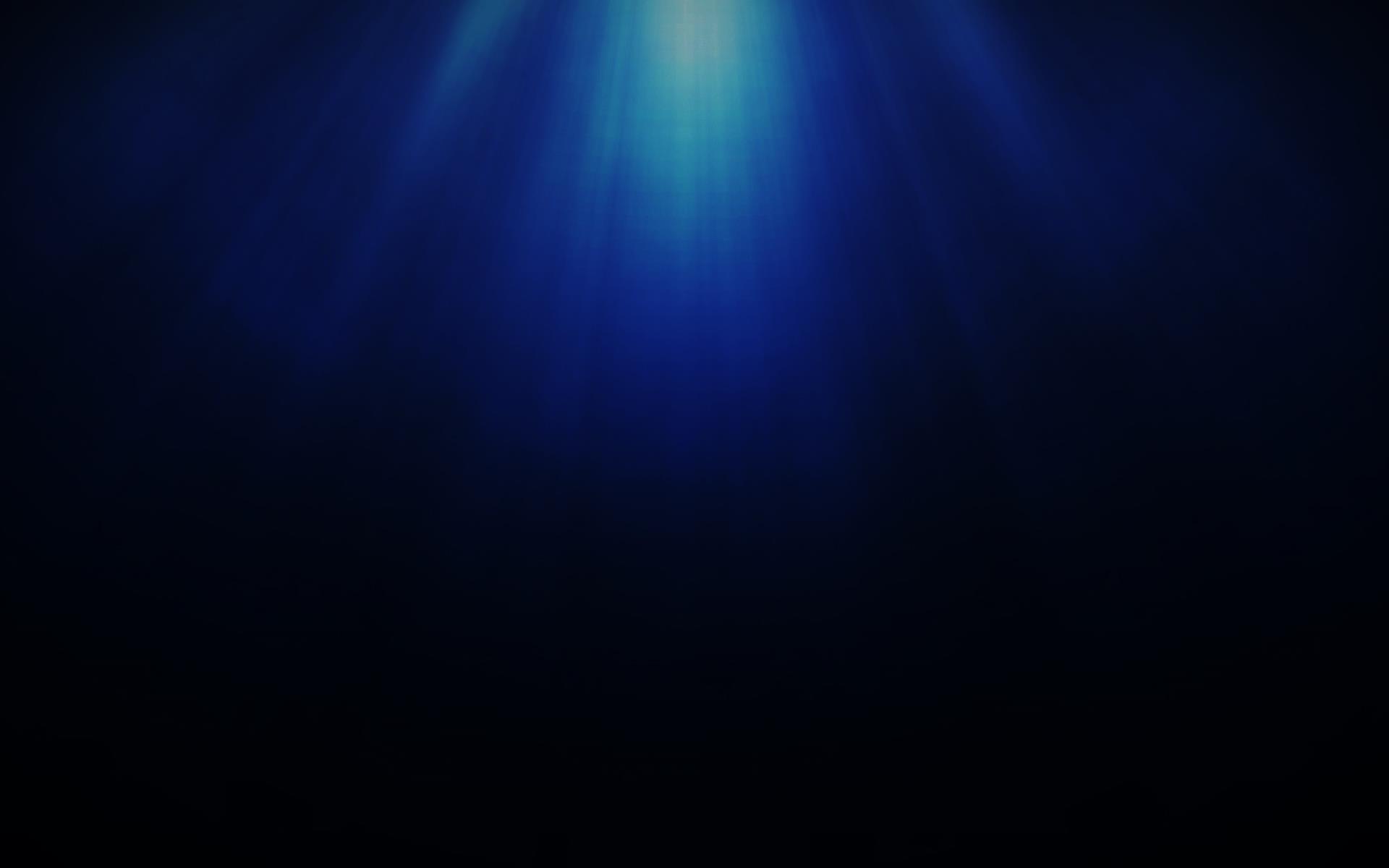 Vision Keepers
Vision Keepers
Pastor John Chinelly
Greg DeTullio
David Baldwin
Melba Gomez
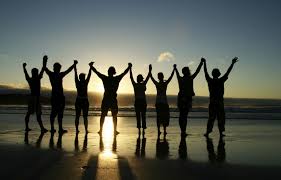 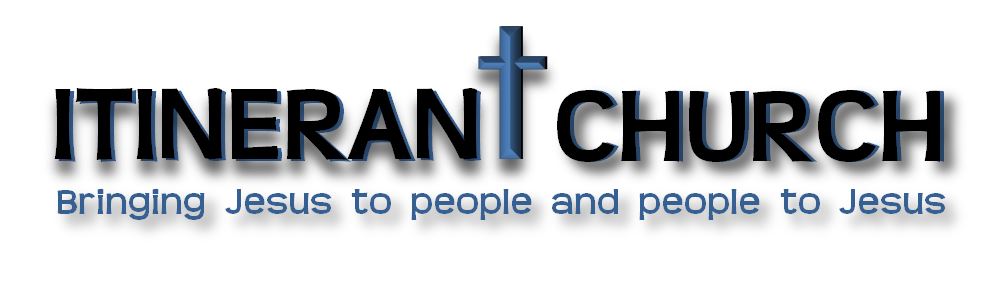 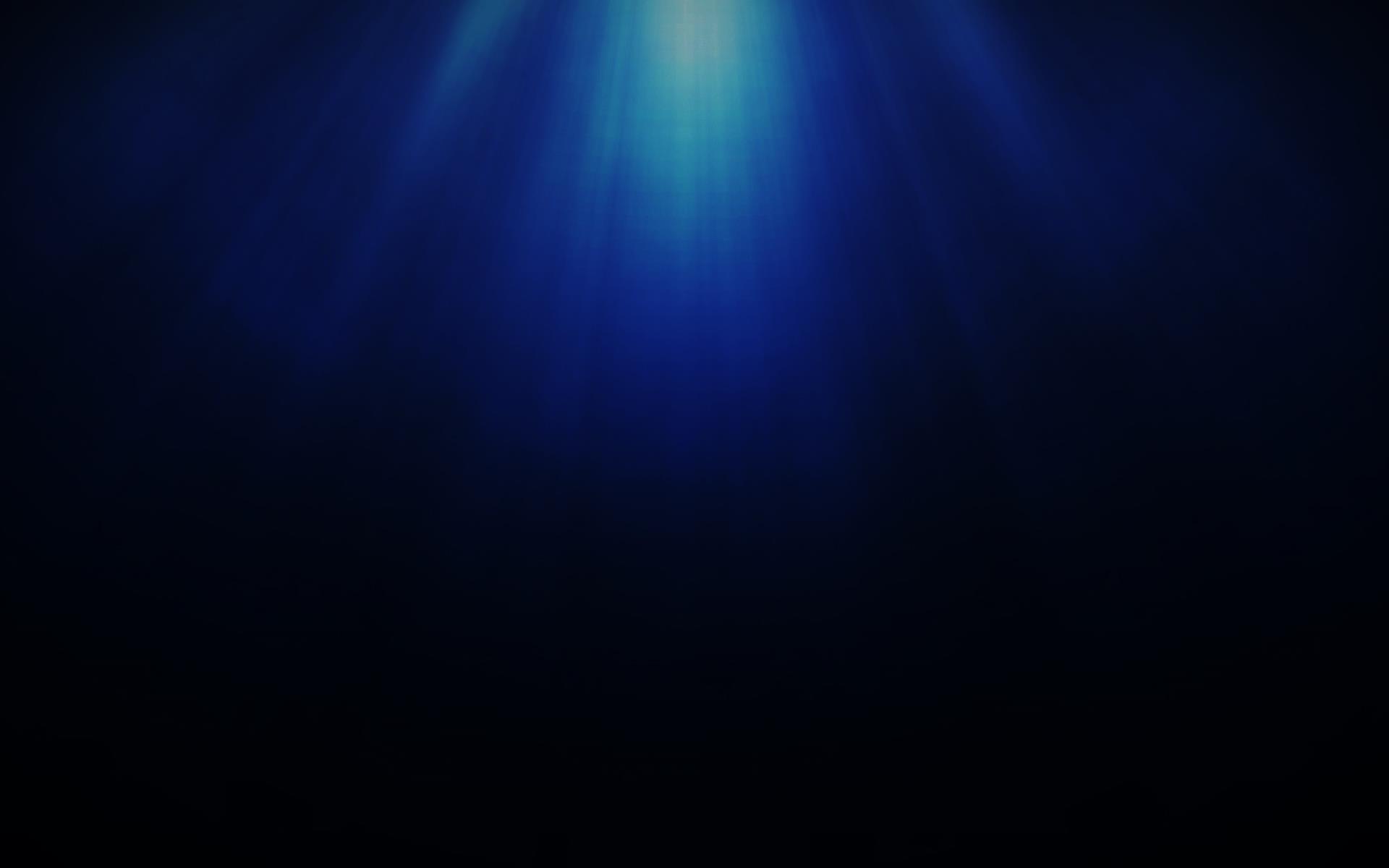 Collaborators
Collaborators
Melba Gomez - Music
Eva Bruno Bertoncini – YouTube Recordings
Rosana Geisweller – YouTube Recordings
Val Harrison – YouTube Recordings

We need help with:
Social Media
Website Maintenance
Accounting
Marketing Materials
Fundraising
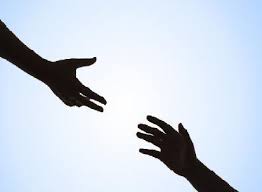 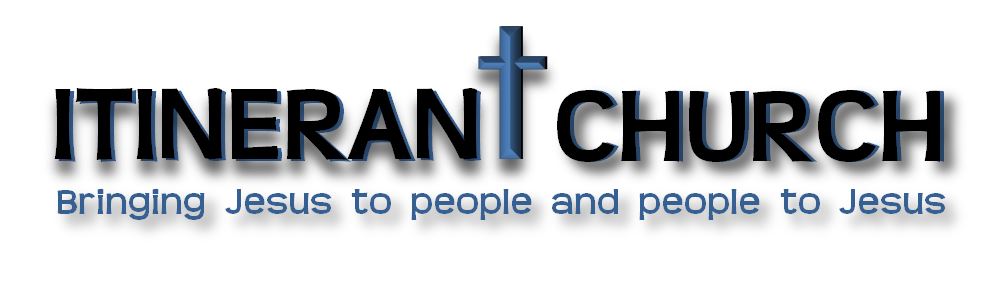 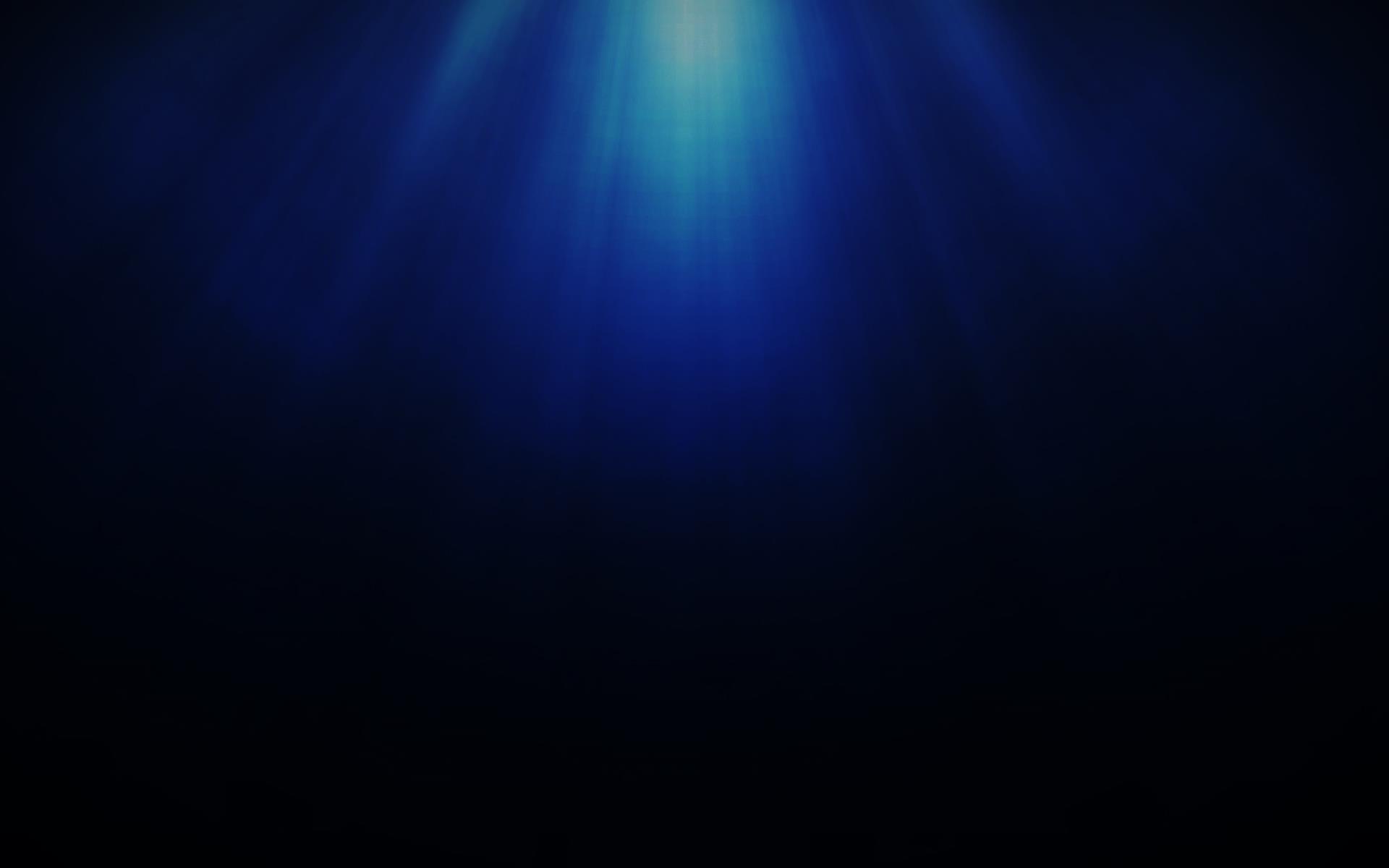 Prayer Team
Prayer Team
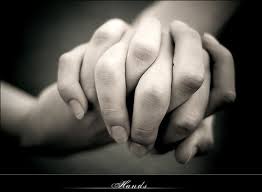 Isaiah Bazile
Melba Gomez
Sebastien Allaire
Greg DeTullio
David Baldwin
Dax Masterson
Joseph Henry (in memoriam)
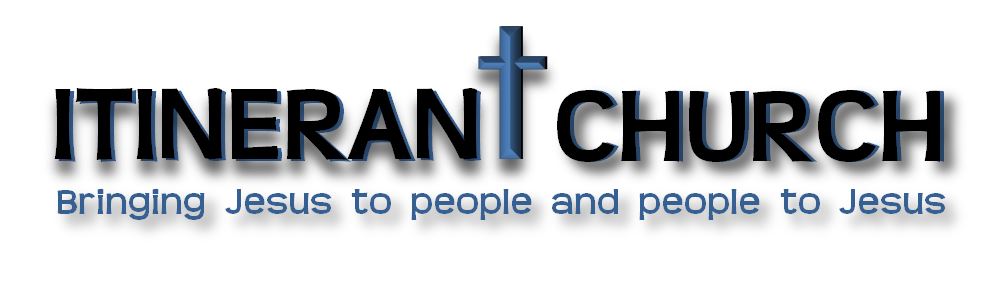 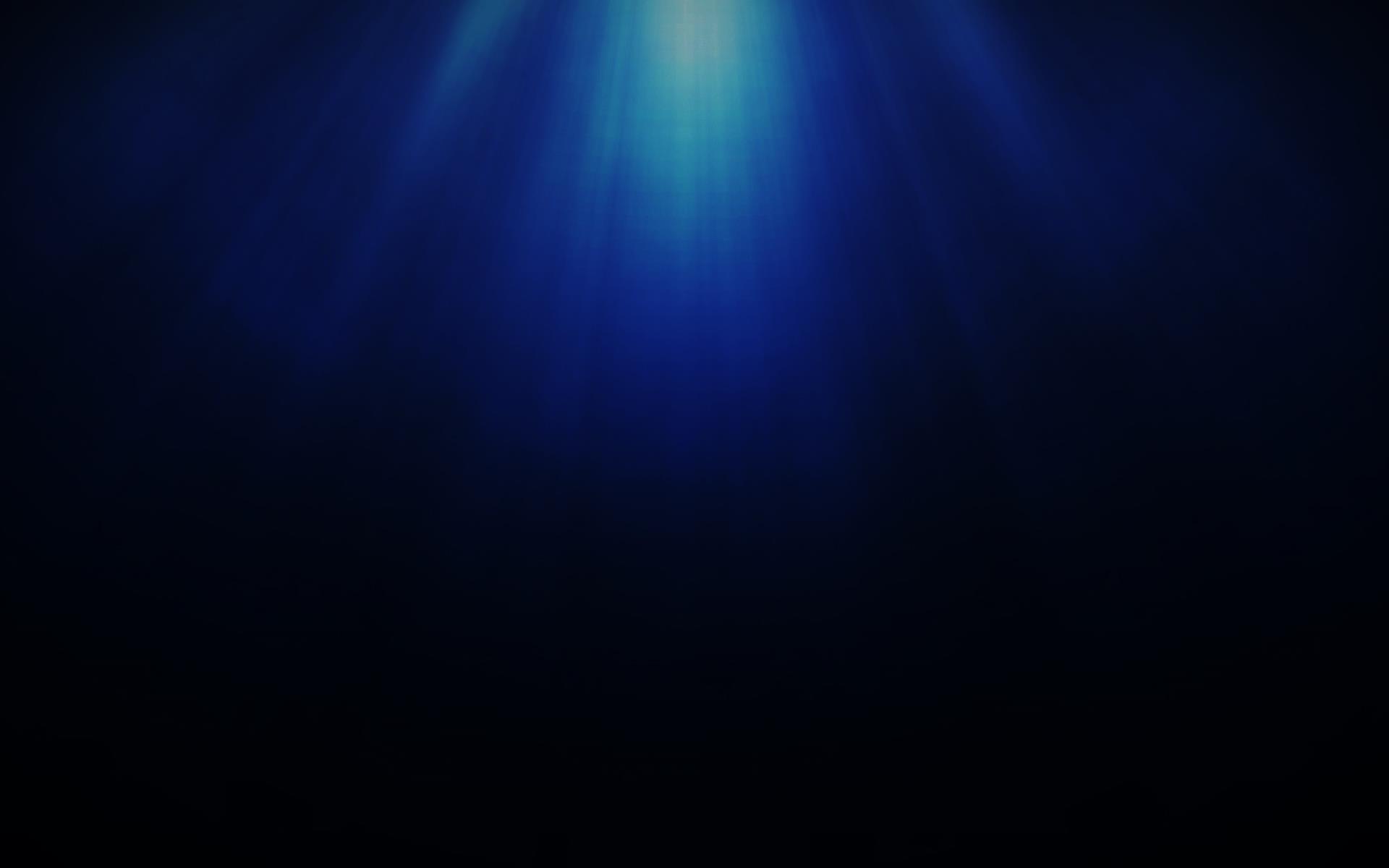 Support/Funding
Support/Funding
Work remotely 
Partnerships - Companies, individuals, churches
Fundraising events
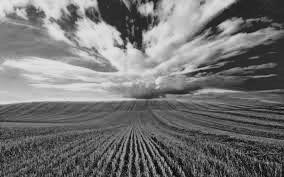 May the favor of the Lord our God rest on us; establish the work of our hands for us. Yes, establish the work of our hands! Psalm 90:17
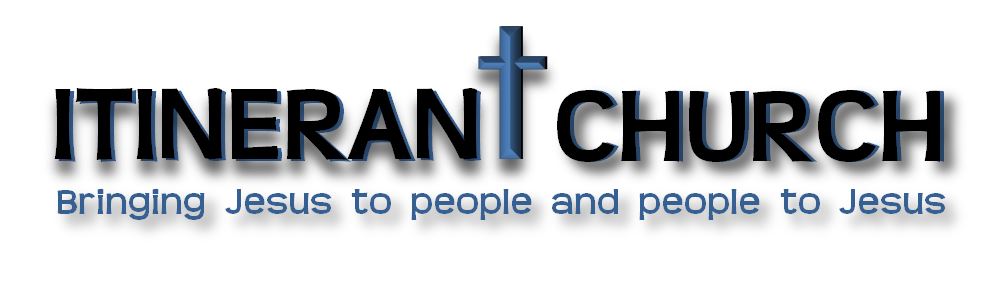 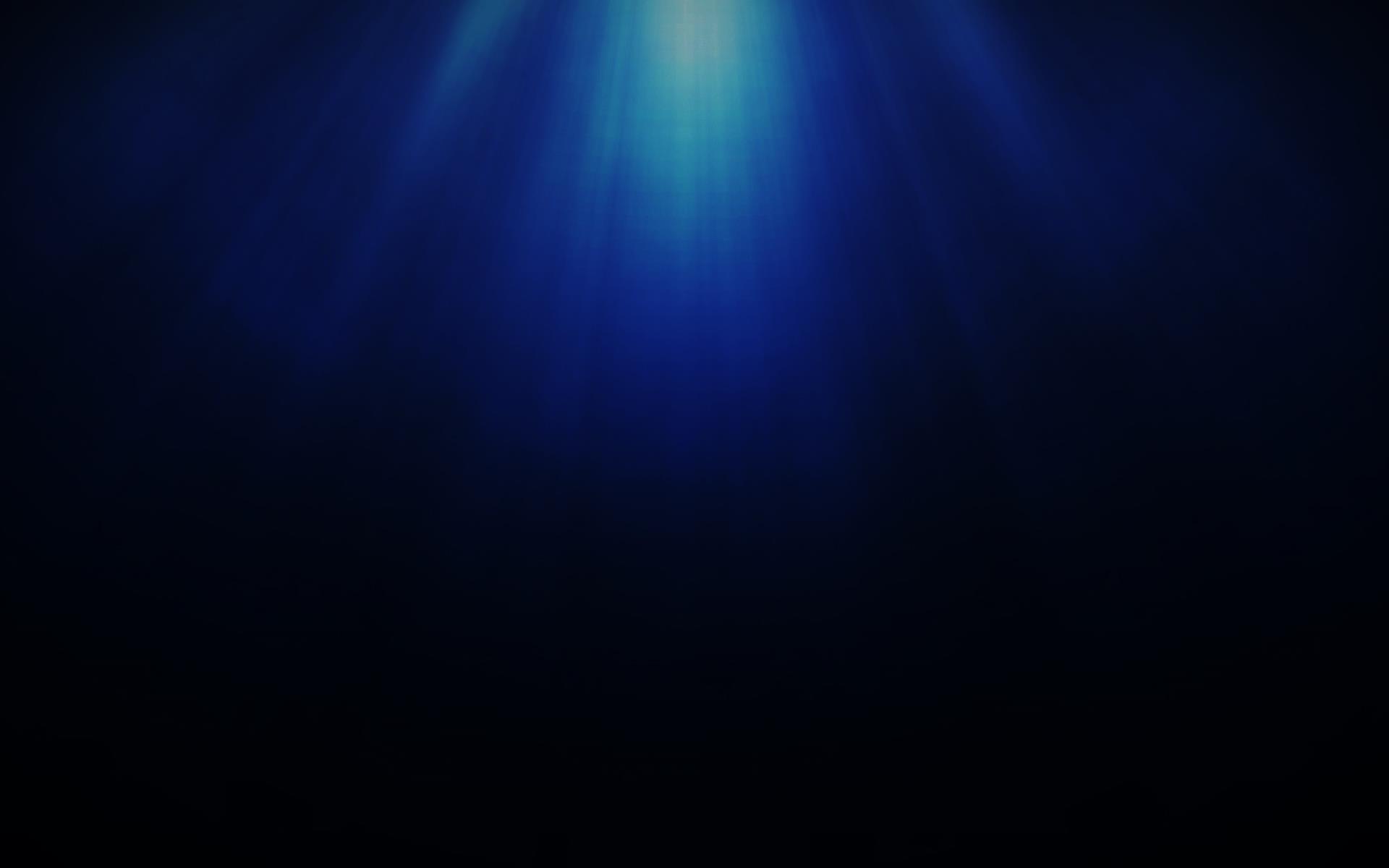 20 Year Vision
RVs crossing the country … 

Bringing 
JESUS 
to 
people 
and people to JESUS
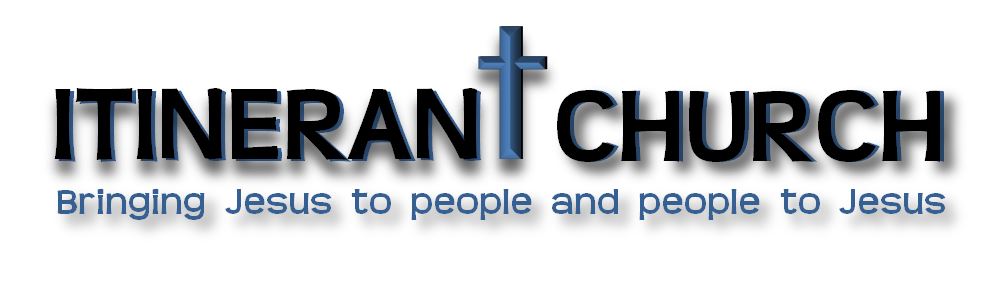 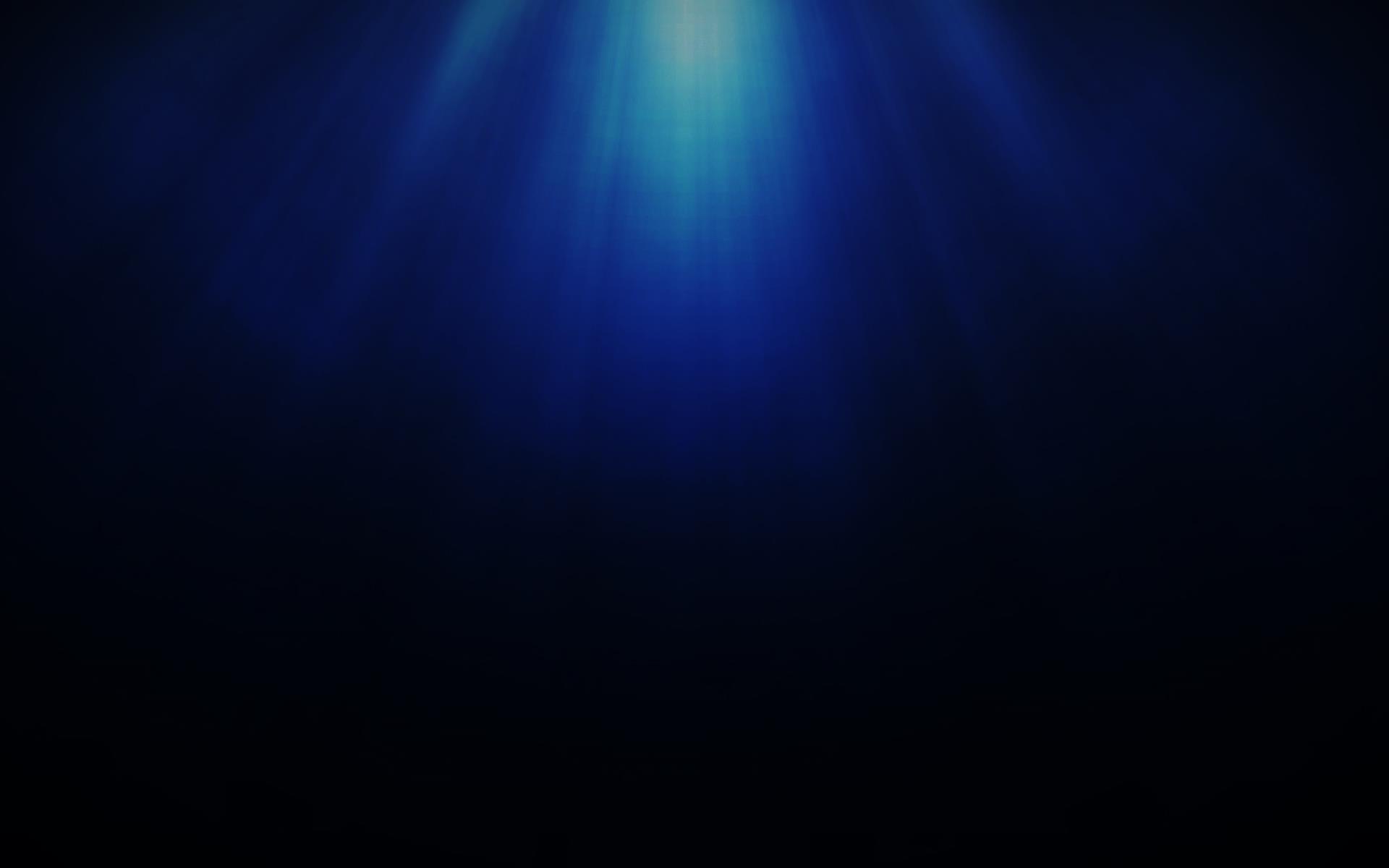 25 Year Vision
Broadcasting live from remote sites…
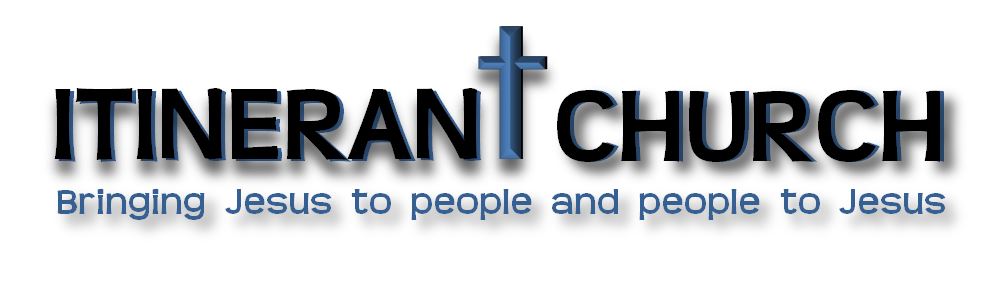 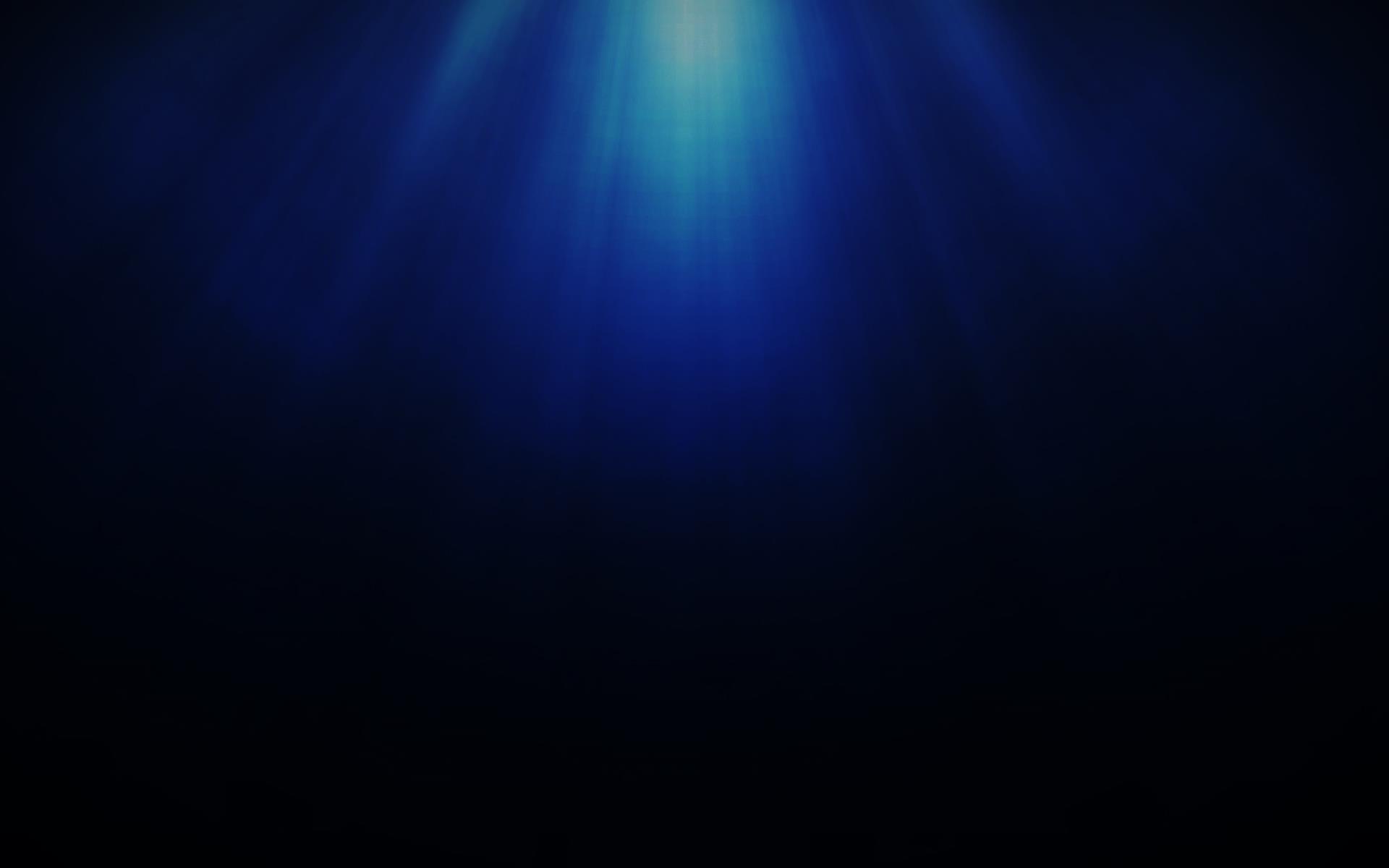 OPPORTUNITY
Why are we presenting this vision to you?
Because we prayed about your participation in this mission of “Bringing Jesus to people and people to Jesus” along side with us. You can help out. 

“And you …….. yourselves know that in the beginning of the gospel ……….   no church entered into partnership with me in giving and receiving,  except you only.” 				Philippians 4:15 ESV
What can we do together in partnership?
You can partner with us in multiple capacities by:
 Telling others about the vision. And by asking them to tell others…
Praying and inviting others to pray for this Ministry and for those that will be reached out by us so they will open their hearts to receive and accept Jesus.
Applying your spiritual gift(s) in supporting the vision. Let us know how you can help.
Encouraging people to offer their time, money and other resources to further the vision.
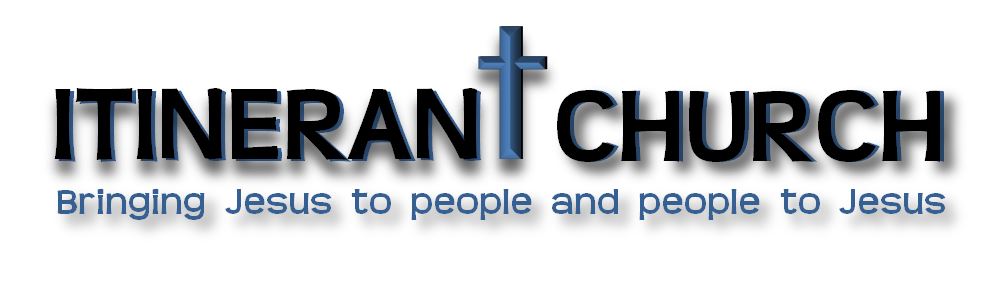